ZÁPIS DO STUDIA1. ročníkyakademický rok 2024/2025
Zápis
Evidenční karta studenta
Informace o studiu
Přístup do systému
Univerzitní email: login@uhk.cz
Možnost tisku
IS/STAG
Kontakt
Zápis
Evidenční karta studenta
Informace o zpracování osobních údajů a žádost o souhlas
BOZP a PO + práce na učebnách
Průkaz studenta
Studijní plán
Potvrzení o studiu
Heslo
Informace o studiu
Důležité předpisy:

Studijní a zkušební řád UHK 
Směrnice děkana doplňující Studijní a zkušební řád UHK
Studium a uznávání předmětů absolvovaných na ostatních součástech UHK 
Stipendijní řád UHK
Informace o studiu
Poplatek za delší dobu studia:
Bezplatná doba studia:
Bc. – 3 + 1 rok
Ing. – 2 + 1 rok
Poplatek: 
za každých započatých šest měsíců 17500Kč
doba studia, kterou student absolvoval na jiné VŠ v ČR a toto studium nedokončil, se do doby rozhodné pro stanovení poplatků započítává.
Informace o studiu
Stipendia:
prospěchové
ubytovací
sociální
mimořádné, sportovní

Důležité! - Nastavení čísla bankovního účtu v IS/STAG – Moje studium – Moje údaje
Přístup do systému
Přihlašovací jméno a heslo:
přihlašovací jméno: 
prvních pět znaků příjmení (je-li příjmení kratší, bere se celé příjmení a již se nedoplňuje žádnými znaky) a prvních dvou znaků křestního jména,
následuje číslo, popř. písmeno, které zaručuje unikátnost uživatelského jména (1-9, a-z).
heslo: 
změna provizorního hesla + nastavení kontrolní otázky
IS/STAG
IS/STAG = Informační Systém STudijní AGendy
https://stag.uhk.cz/portal/ 
správa osobních údajů – adresa, datová schránka
možnost nastavení oznámení - zvoneček
tisk potvrzení o studiu – elektronické potvrzení o studiu
zápis předmětů – tvorba rozvrhu
přihlášení na termíny zápočtů a zkoušek
samozápis – ve vyšších ročnících
IS/STAG
Předměty:
povinné – student musí předměty splnit
povinně volitelné – student musí získat z bloku stanovený počet předmětů / kreditů (např. IM2-P)
volitelné – student si může zvolit v případě zájmu či k doplnění potřebného počtu kreditů
minimální postupové počty kreditů
IS/STAG
Výběr předmětů do studijního plánu
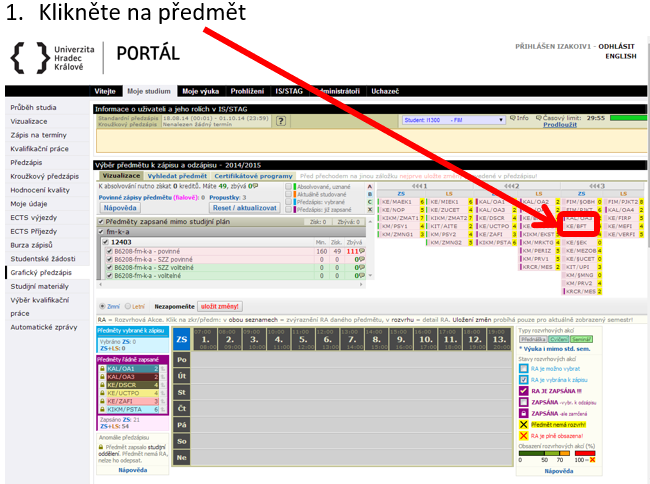 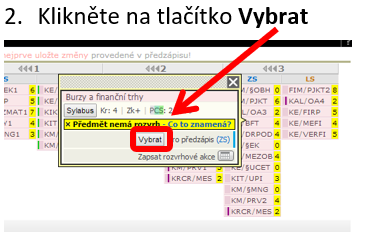 3. Klikněte na tlačítko Uložit změny
Informace o studiu
Harmonogram akademického roku 2024/2025
Zimní semestr
Informace o studiu
Harmonogram akademického roku 2024/2025
Letní semestr
Informace o studiu
Důležité odkazy:
Online výuka https://oliva.uhk.cz/
Studium https://www.uhk.cz/cs/fakulta-informatiky-a-managementu/studium/prakticke-informace
První kroky na FIM https://fim.uhk.cz/kroky/cz/
Centrum služeb UHK https://www.uhk.cz/cs/univerzita-hradec-kralove/uhk/celouniverzitni-pracoviste/centrum-sluzeb-uhk
Informace o studiu
Erasmus+, Celý svět
možnost vycestovat v průběhu studia
uznání předmětů ze zahraničí
stipendium 
aktuální nabídka http://edu.uhk.cz/mobility/#UHK-Article
Coursera
online kurzy z celého světa
Informace o studiu
IDV - Institut dalšího vzdělávání
vyrovnávací kurzy – počítačová gramotnost, matematika
jazykové kurzy 
testy TOEIC, TOEFL (ETS)
ostatní - Backend vývoj prakticky, Daňová evidence, Věda o selhání
mimořádné studium předmětové
https://www.uhk.cz/cs/fakulta-informatiky-a-managementu/fim-1/katedry-a-pracoviste/idv-institut-dalsiho-vzdelavani
Studijní oddělení - kontakt
Úřední hodiny:

pondělí     8.00 - 10.00úterý        13.00 - 15.00středa       8.00 - 10.00čtvrtek     13.00 - 15.00
t: +420 49333 2211, 2212, 2213, 2214, 2222
e: studijni.fim@uhk.cz